Trebuchet fet 30 punkter
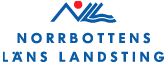 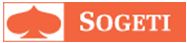 Demo VIS Etapp 3
Release 3.2
Syfte med dagens demo
Visa vad teamet byggt sedan förra demo tillfället
Sida 2
VIS Etapp 3 Presentation
2013-06-05
Fokus för release 3.2
Sida 3
VIS Etapp 2 Presentation
2013-06-05
Work items
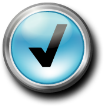 VIS Gemensamt
Omtag meny
Producentplatser
Förändringar på startsidan / dokumentbibliotek
Dokumenttyp obligatoriskt fält
Hantering av arbetsflödesknappar
Arbetsflödes historik
vägVISare aktivera mall
Publiceringsstatus / revidering
Publicerade dokument går inte att tabort
Besökare öppna PDF filer

Dokument+
Sök (navigering, sökresultat och egenskaper)
Arkiv unika dokument-id
Förvaltning
Vård länkar
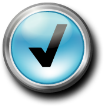 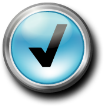 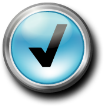 Sida 4
VIS Etapp 2 Presentation
2013-06-05
Tack för er uppmärksamhet!Avslutande frågor?
Sida 5
VIS Etapp 2 Presentation
2013-06-05